درس شانزدهم
حافظ
حافظ: خواجه شمس­الدّین محمّد بن بهاءالدّین حافظ شیرازی، معروف به لسان الغیب، شاعرِ بزرگ  سدة هشتم ایران است. اطّلاعات چندانی از خانواده و اجدادِ خواجه حافظ در دست نیست. وی در حدود سال ۷۲۶ هجری قمری در شیراز متولّد شد. علوم و فنون را در محفلِ  درس استادانِ زمان فراگرفت و در علوم ادبیِ عصر پایه‌ای رفیع یافت. او قرآن را با چهارده روایتِ مختلف  از بر داشت. بیشترِ شعرهای او غزل هستند که به غزلیات حافظ شهرت دارند. او از مهم­ترین تأثیرگذاران بر شاعران پس از خود شناخته می­شود.  دیوانِ اشعار  او شامل غزلیات، چند قصیده، چند مثنوی، قطعات و رباعیات است. وی به  سال ۷۹۲ هـ . ق در شیراز درگذشت.
رسم عاشق کشی
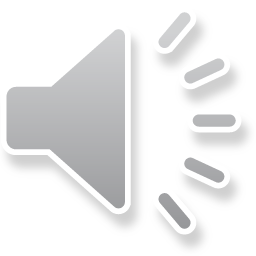